Опера – самый значительный жанр вокальной музыки.
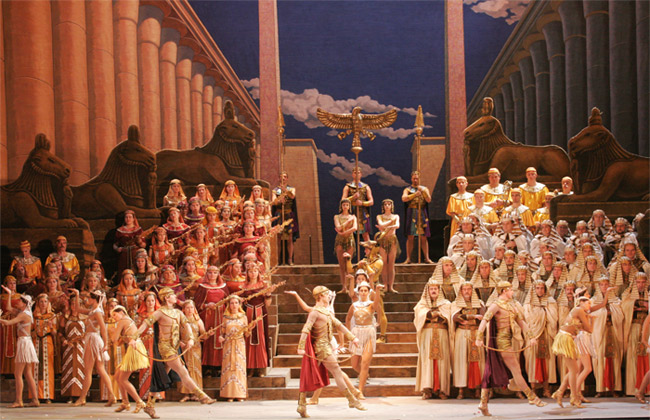 Опера – это спектакль, рассказанный при помощи пения.
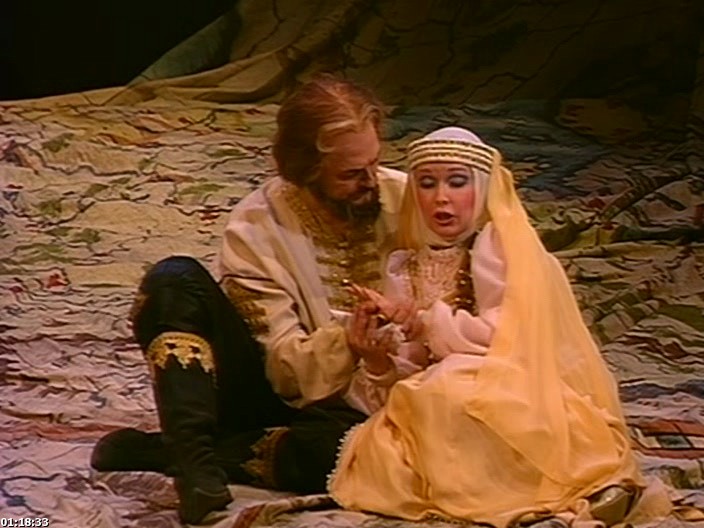 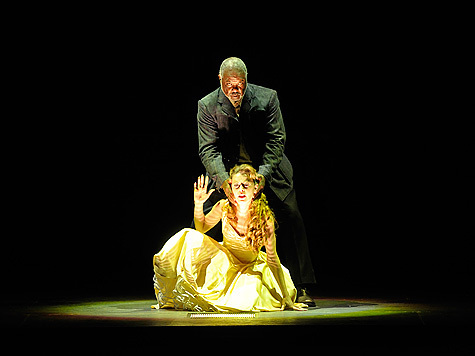 Оперные театры мира
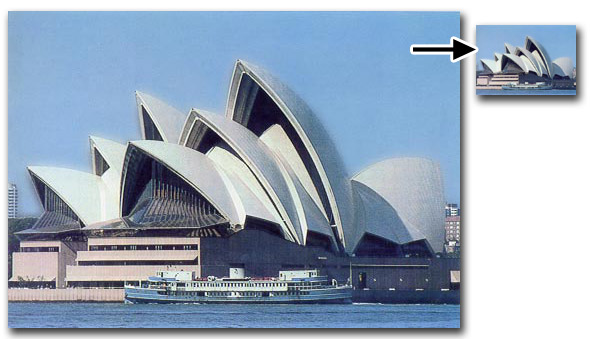 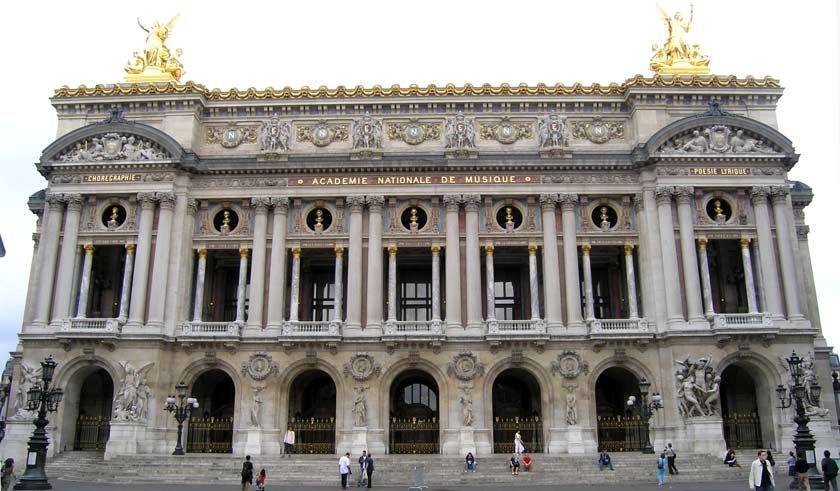 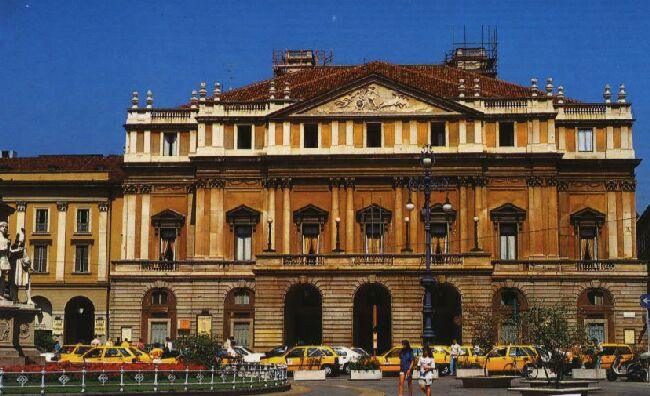 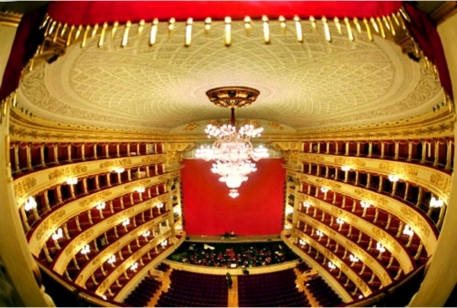 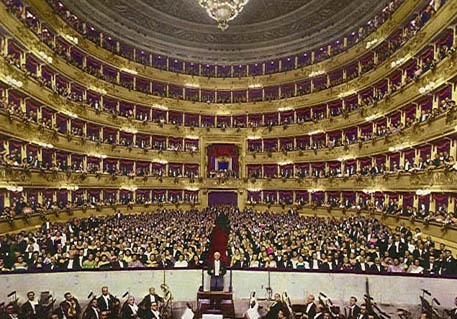 Мариинской театр в Санкт-Петербурге
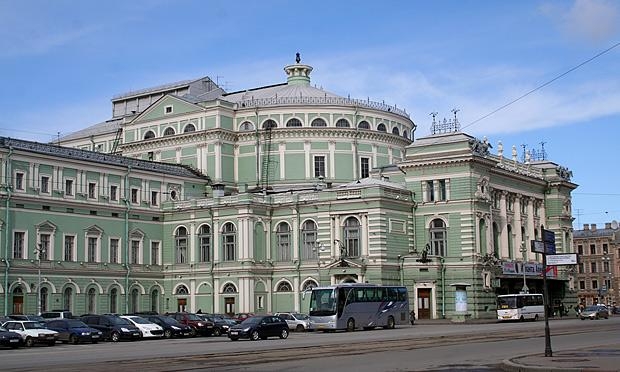 Большой театр в Москве
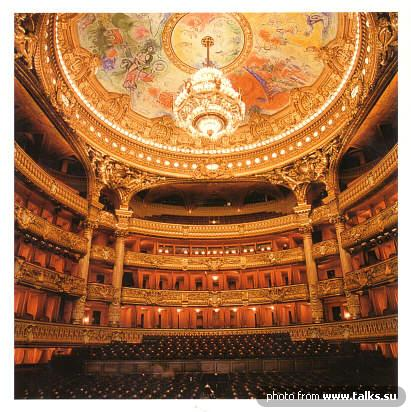 М.И.Глинка опера «Руслан и Людмила»
Увертюра – вступление к опере